SMAC Governing Board Meeting
Friday, April 16, 2021
Agenda
Making way for difficult conversations
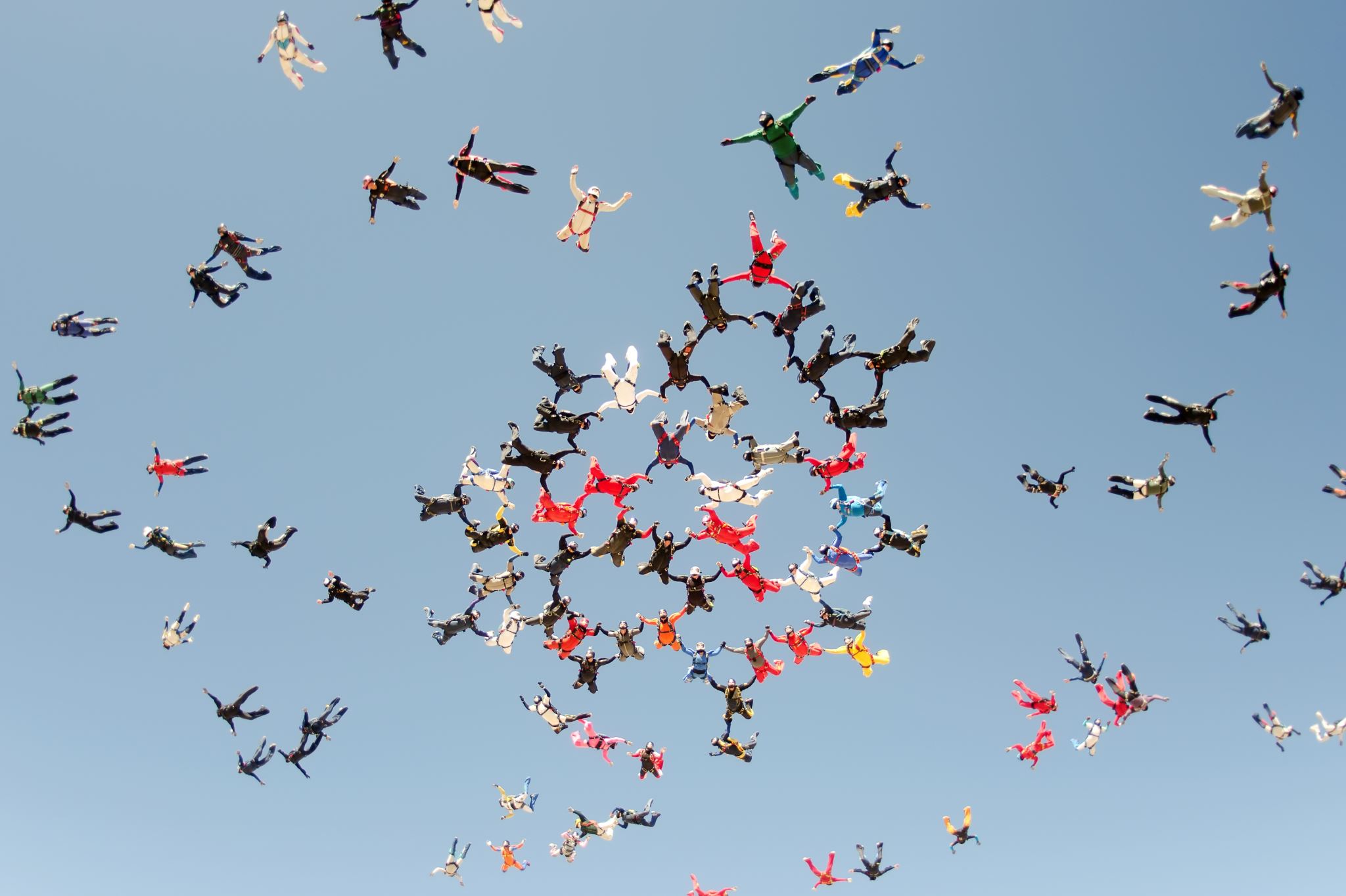 Stay engaged and listen actively
Allow for ouch and oops moments
Step away if you need to
Experience discomfort
Bring a growth mindset
Expect and accept non-closure
Assume good intention
Provide space to accept and give feedback
Allow for differences of opinion, agree to disagree
Member Terms
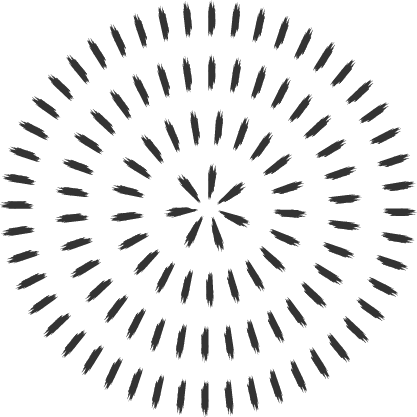 Officer Nominations and Voting
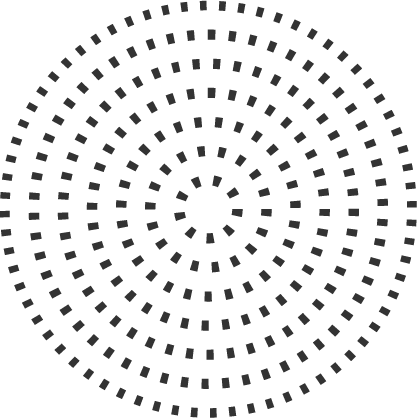 Updates
Coordinated Entry
SPARC
Operations
Project Monitoring and Evaluation
Timeline
HUD Reporting Updates
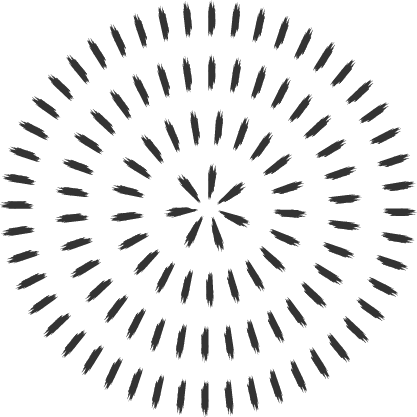 Board member goals
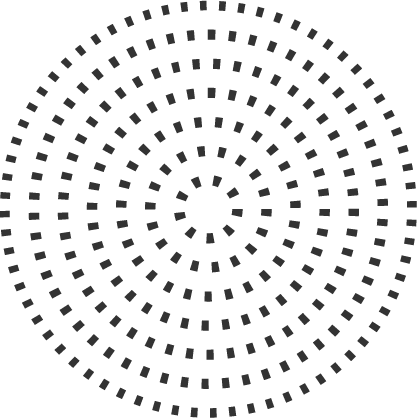 2021 SMAC Priorities
The SMAC community is committed to eliminating racial disparities within the homeless response system in the suburban counties.  This commitment is incorporated in multiple ways through these annual priorities.  In addition, all data brought for review by the Governing Board and all of the SMAC committees will be broken down, whenever possible, with racial demographic information. 

The priorities outlined by the SMAC Governing Board also seek to improve the HUD System Performance Measure outcomes of the CoC.  Each prioritized strategy can be tied to one of the seven System Performance Measures.
2021 SMAC Priorities
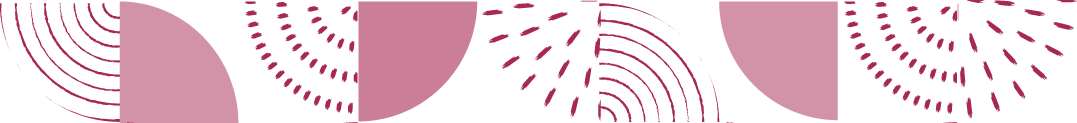 How do we make priorities actionable?
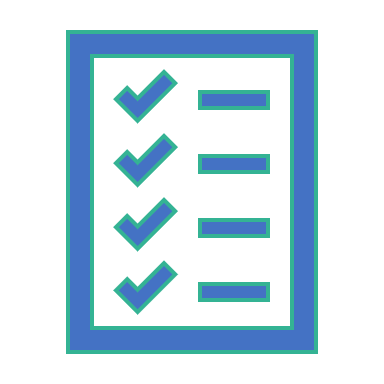 Where do you want to go next?